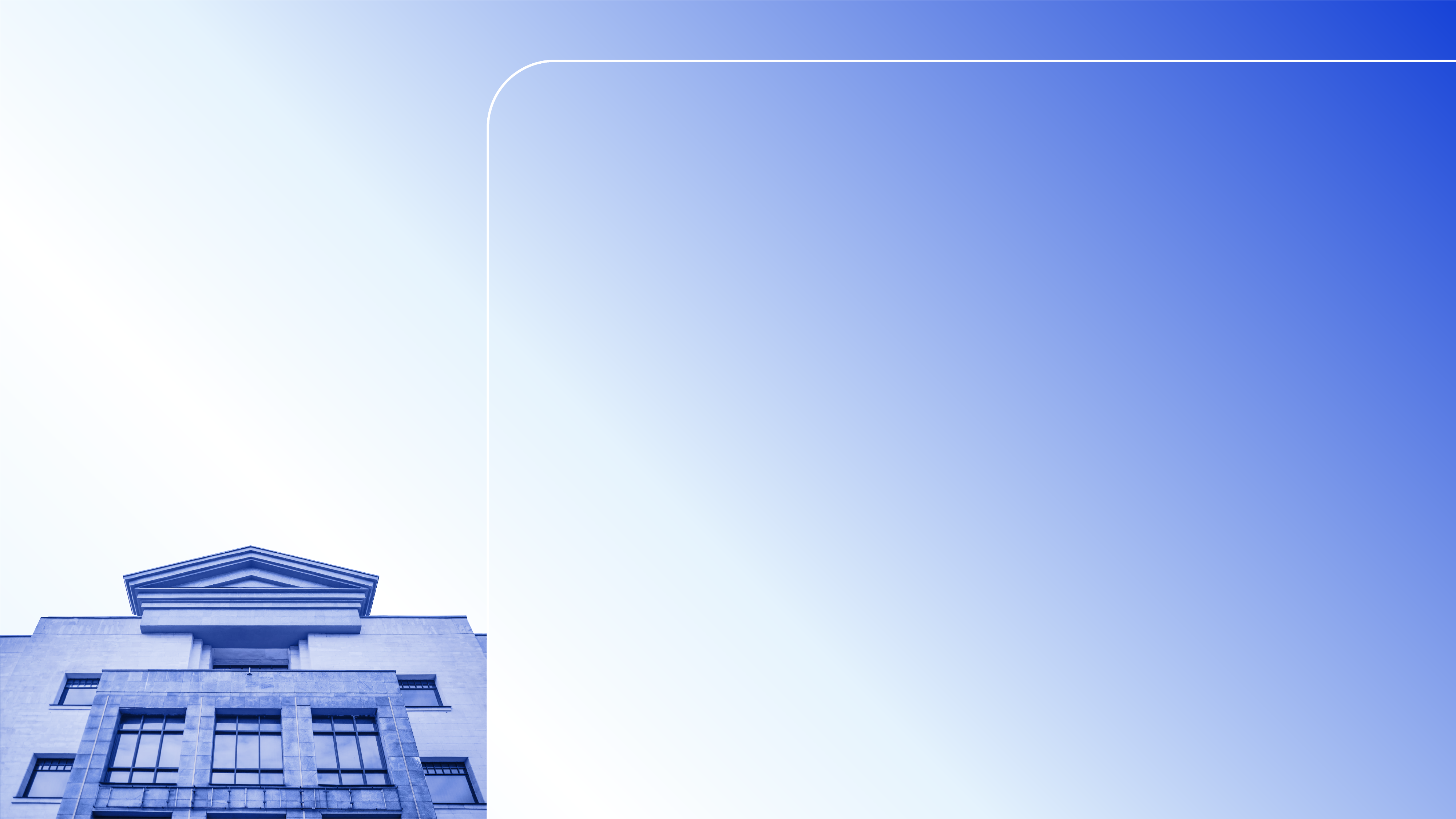 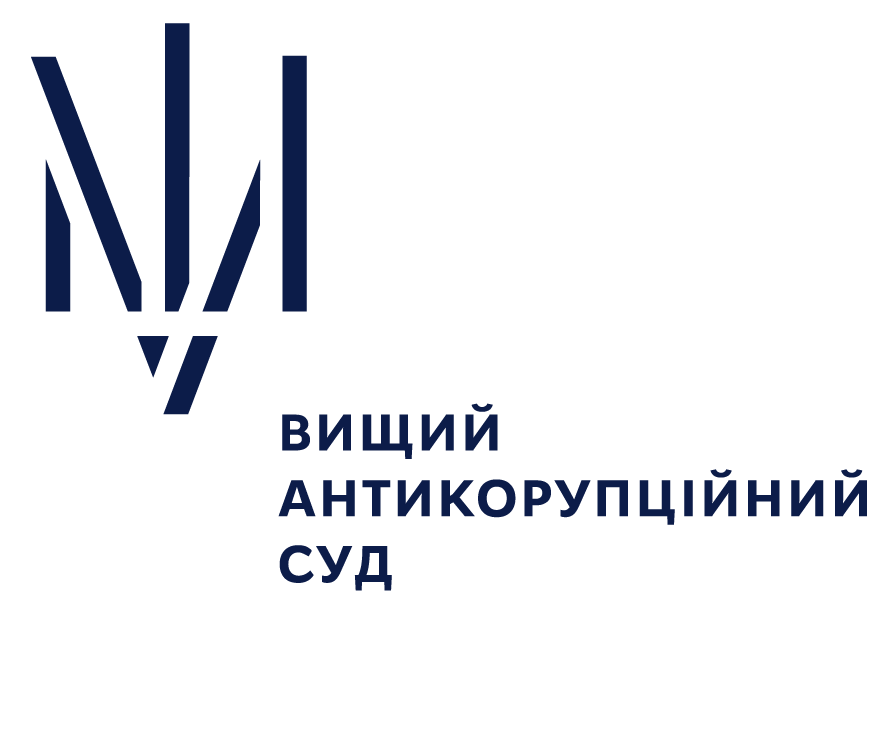 Особливості розгляду справ про застосування санкцій у Вищому антикорупційному суді
Суддя-спікер Інна Білоус
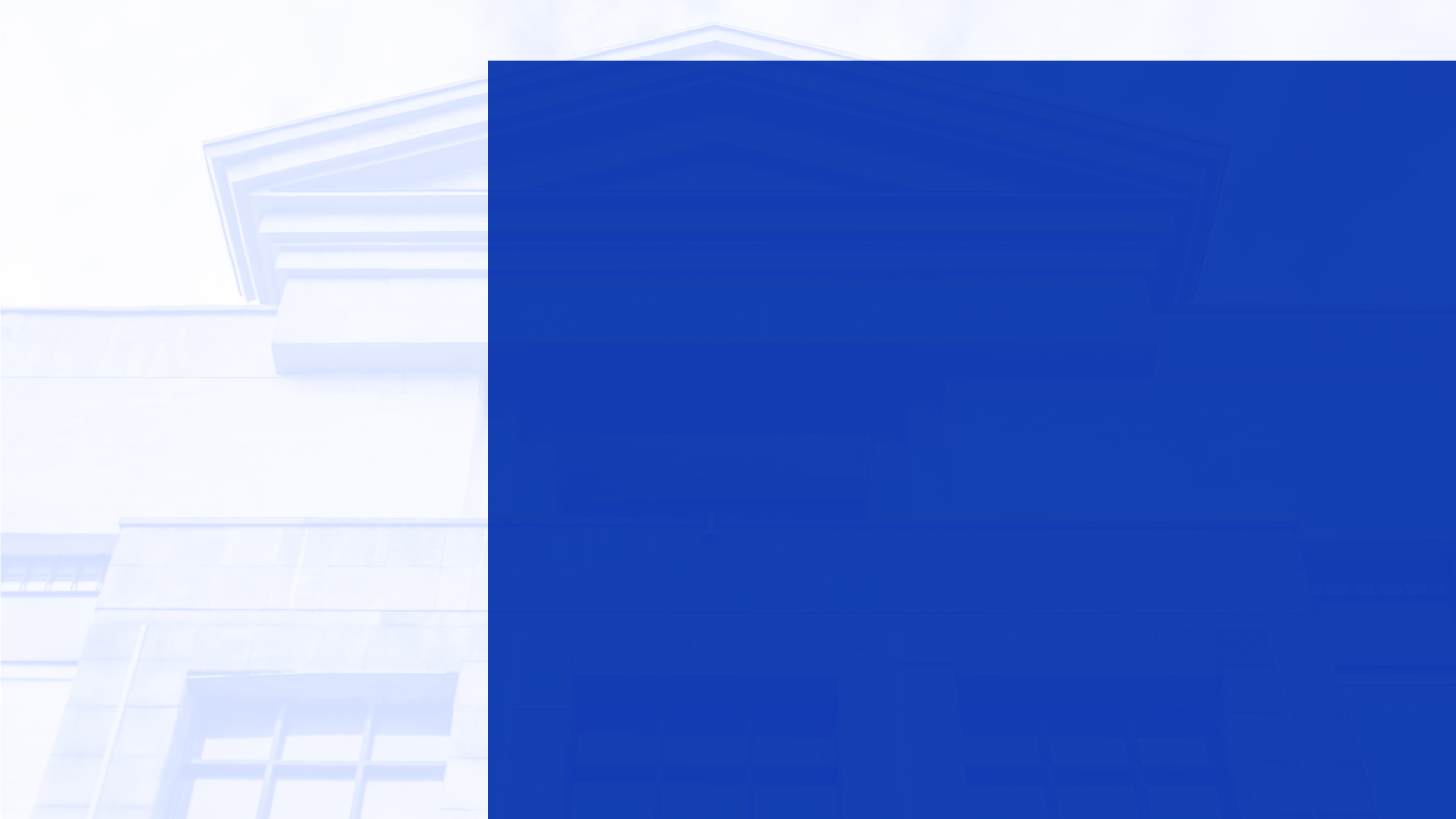 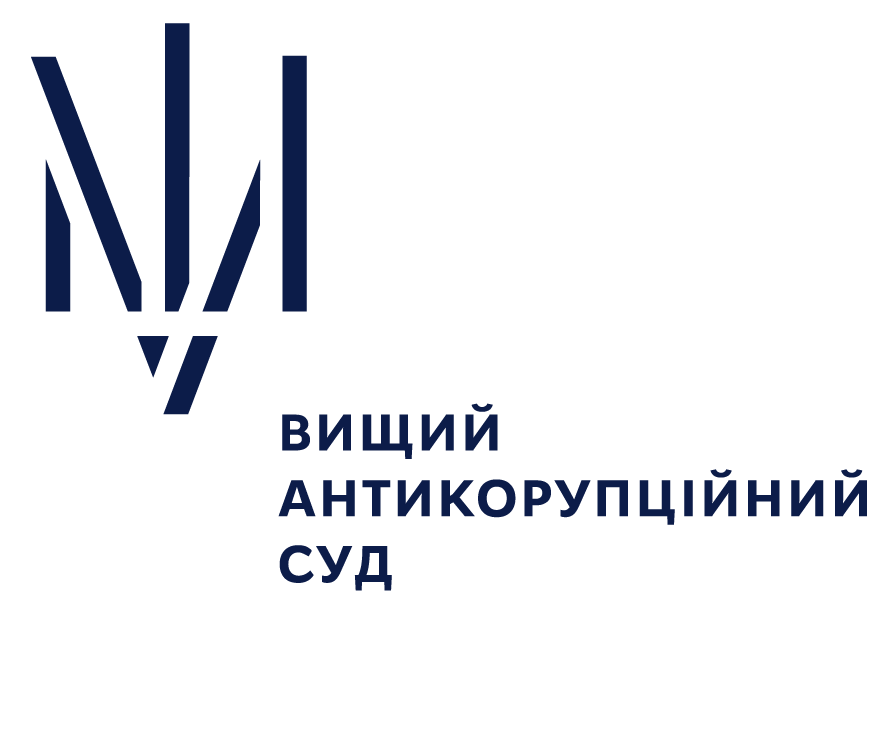 До ВАКС загалом надійшло 44 позовні заяви про застосування санкцій, із яких 36 заяв задоволено, у тому числі частково, 2 заяви повернуто позивачу та у 6 справах судовий розгляд триває.
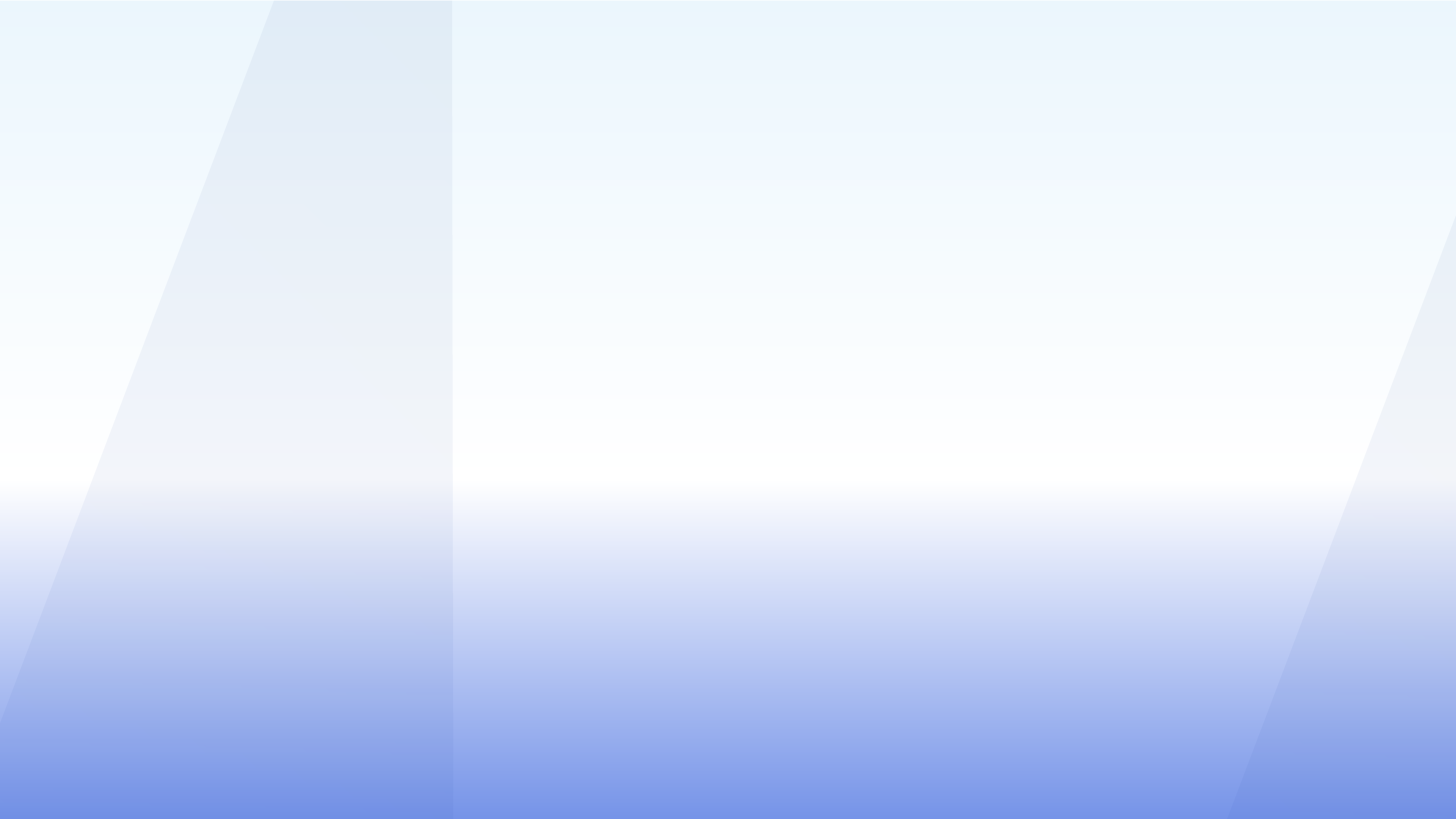 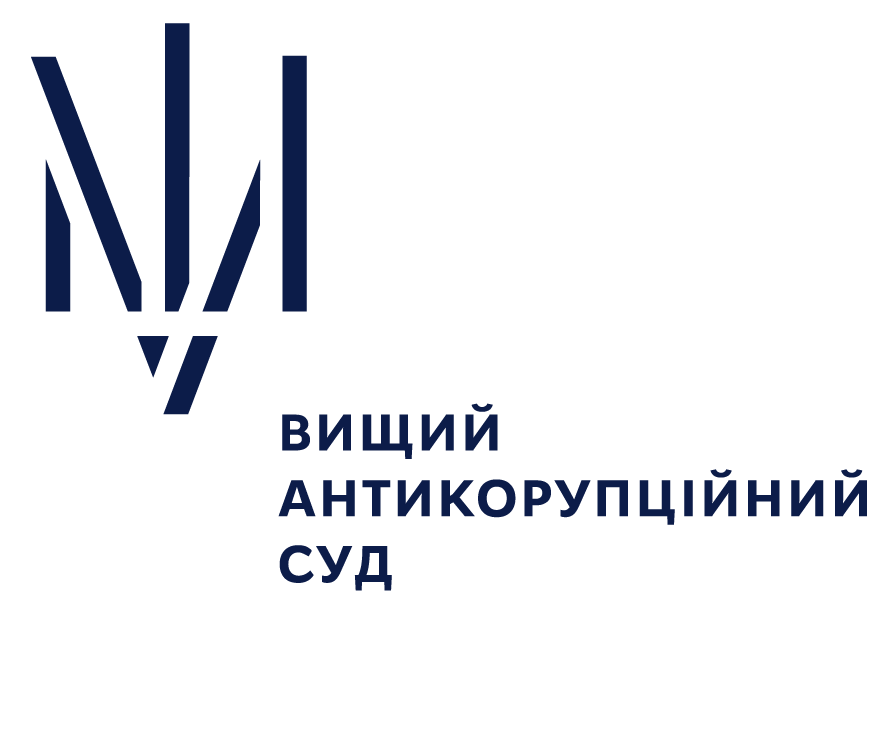 “Питання № 1 – чи позивач звернувся до суду з адміністративним позовом під час дії правового режиму воєнного стану (абзац 1 пункту 1 статті 6 Закону України «Про санкції»)?”

 Це питання ні в кого не викликає сумнівів та додаткових питань.
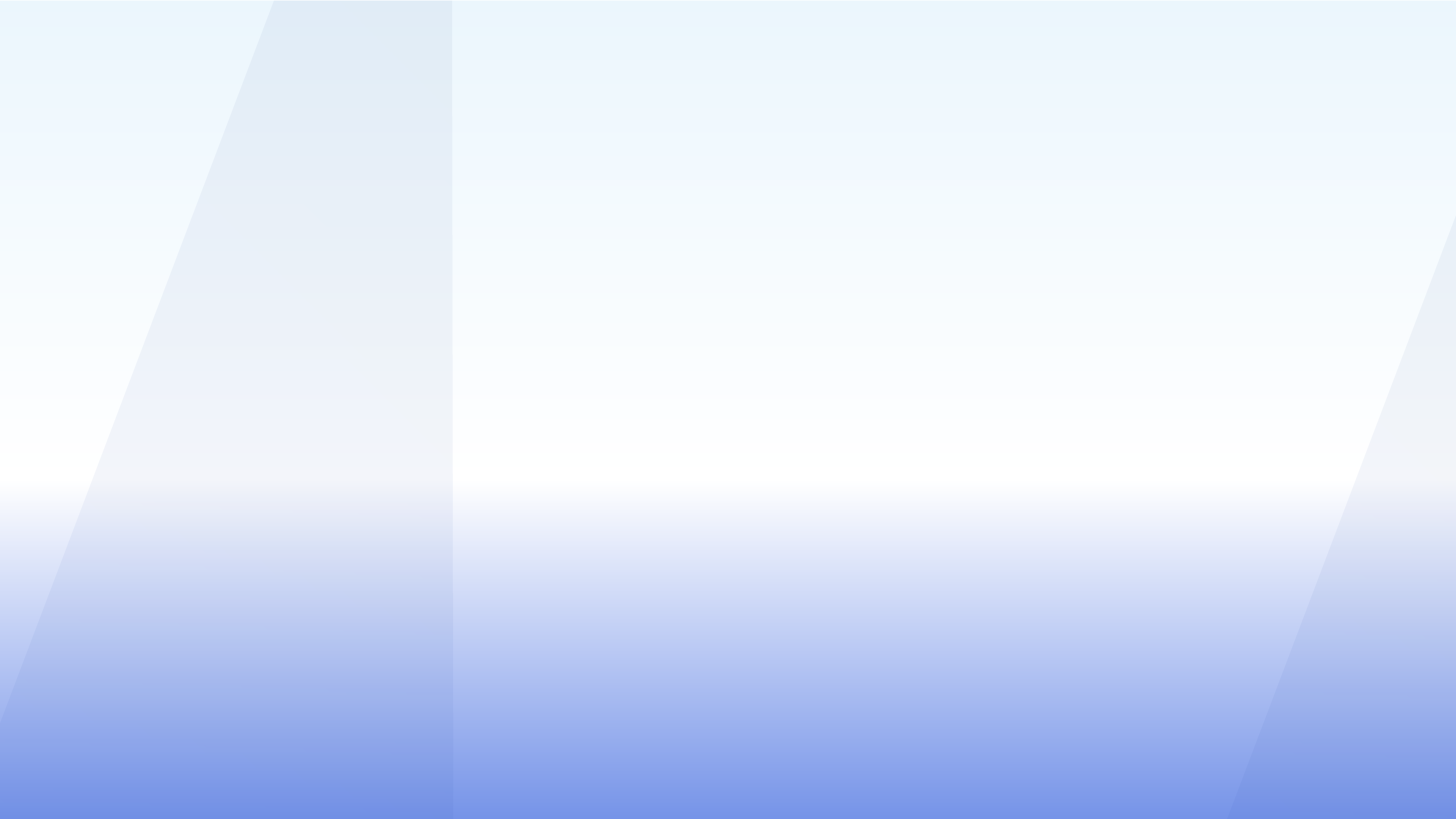 “Питання № 2 – чи на відповідача накладено санкцію у виді блокування активів за рішенням Ради національної безпеки та оборони України, прийнятим після набрання чинності Законом України № 2257-IX (абзац 2 ч. 3 статті 6 Закону України «Про санкції»)?”

Окрім цього, іноді піднімається питання, чи повинен суд перевіряти правомірність прийнятого РНБО рішення? 
Безперечно ні, з наступних причин:
Оскарження рішення РНБО та судовий контроль відноситься до підсудності Касаційного адміністративного суду в складі Верховного Суду. 
Дослідження і оцінка судом матеріально-правових підстав блокування активів виходить за межі розгляду адміністративної справи про стягнення їх в дохід держави і може спричинити порушення принципу поділу влади, що є одним із базових принципів демократичної держави.
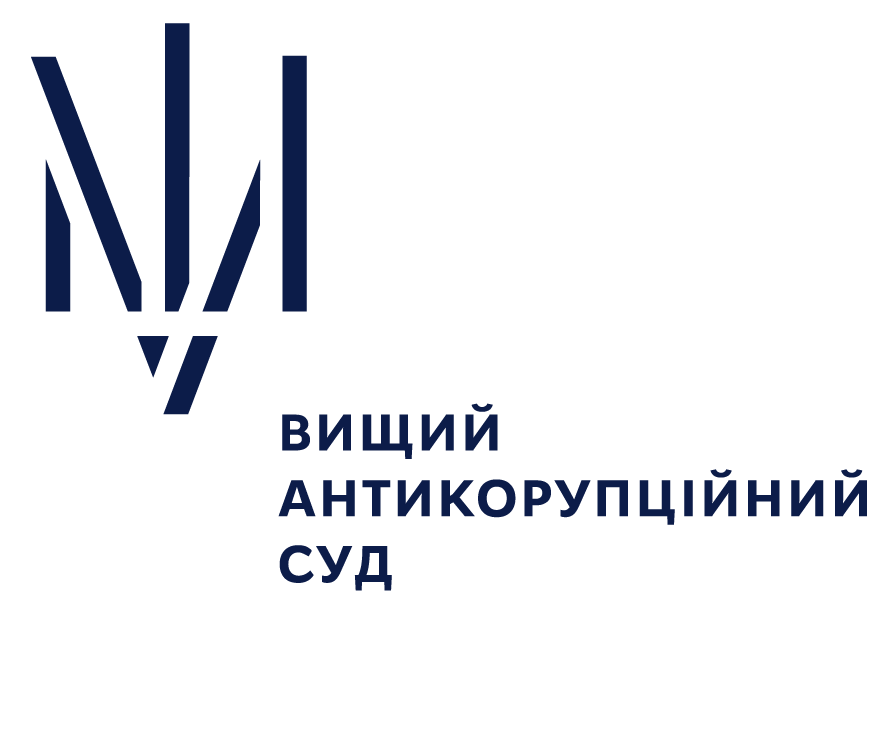 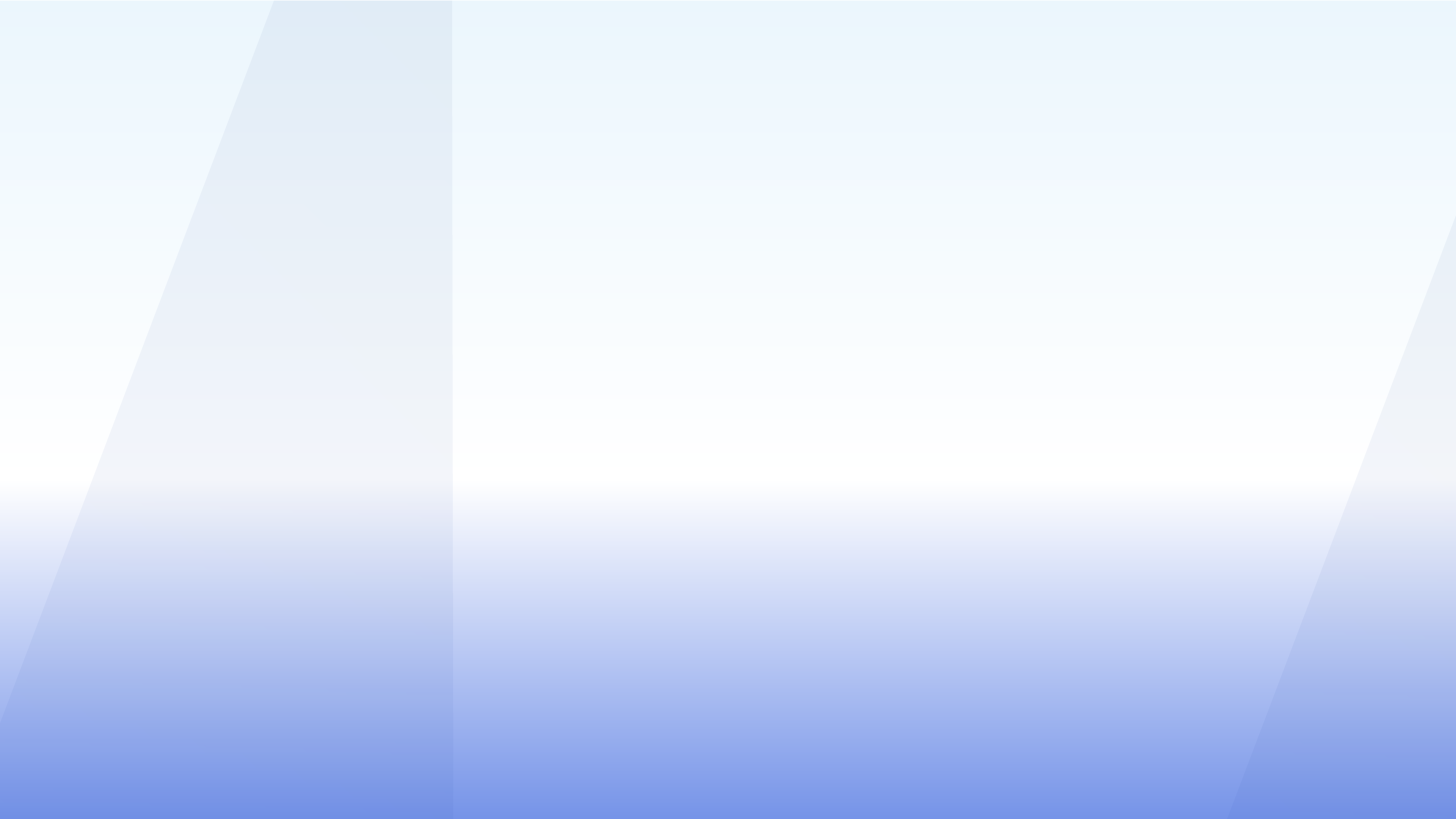 “Питання № 3 – чи наявні підстави для застосування санкції, передбаченої абзацом 4 частини 1 статті 5-1 Закону України «Про санкції»?”

Положеннями частини 1 статті 5-1 Закону України «Про санкції» визначено перелік підстав застосування санкції.
У кожній справі суд надає оцінку фактам, чи дії підсанкційної особи дійсно створили суттєву загрозу національній безпеці, суверенітету чи територіальній цілісності України (в тому числі шляхом збройної агресії чи терористичної діяльності) або значною мірою сприяли (в тому числі шляхом фінансування) вчиненню таких дій іншими особами.
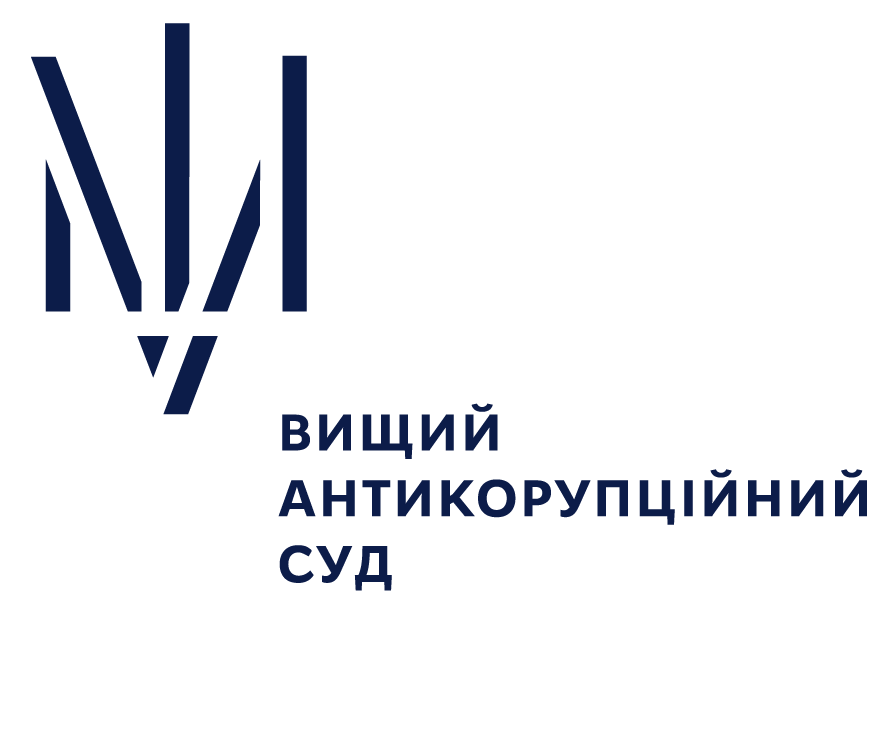 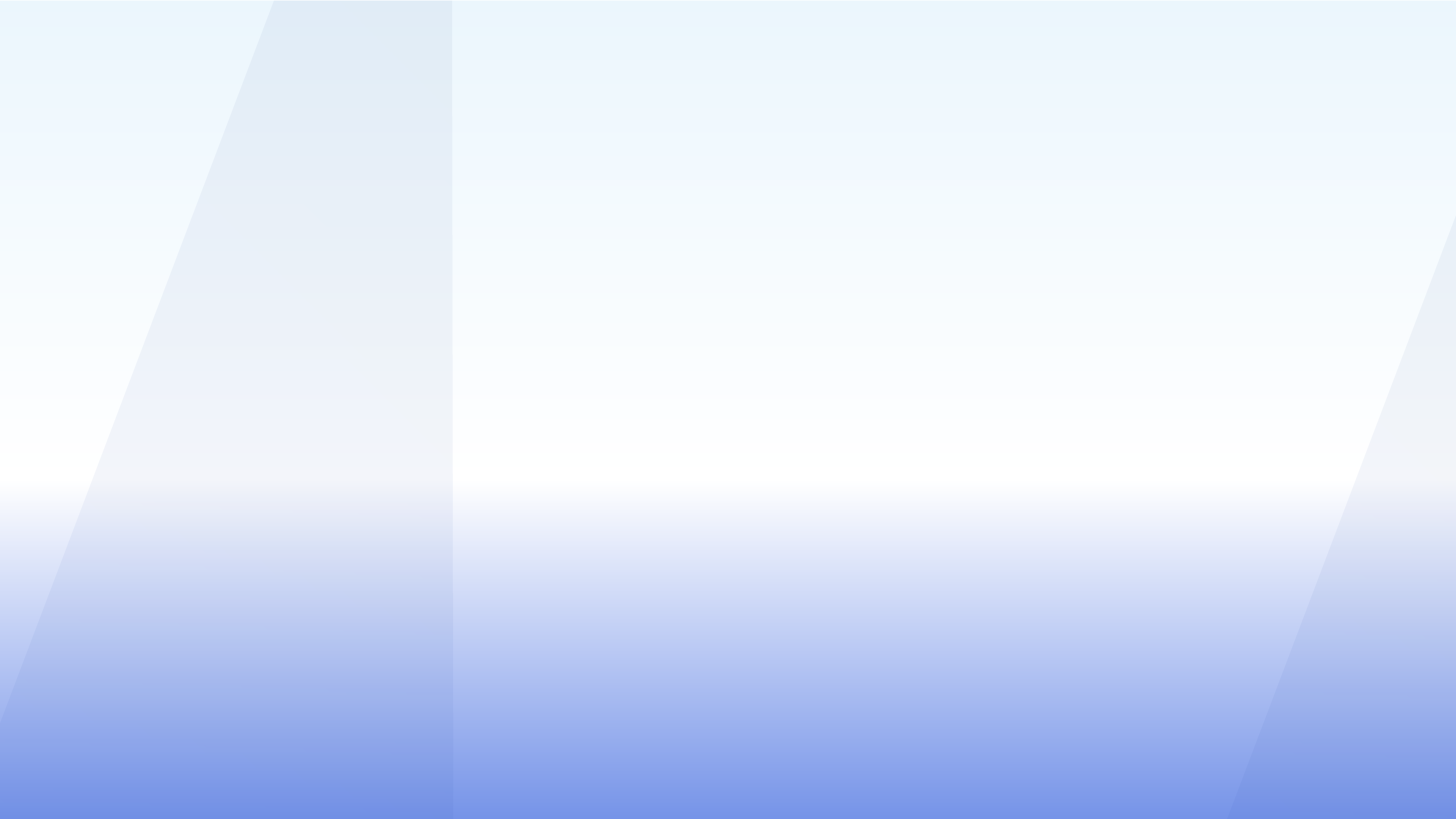 “Питання № 4 – чи належить відповідач до суб’єктів, до яких може бути застосовано зазначену санкцію?”

Відповідно до ч. 2 ст. 1 Закону України «Про санкції» санкції можуть застосовуватися з боку України по відношенню до:
іноземної держави;
іноземної юридичної особи;
юридичної особи, яка знаходиться під контролем іноземної юридичної особи чи фізичної особи-нерезидента;
іноземців, осіб без громадянства,
а також суб'єктів, які здійснюють терористичну діяльність.
Тож, Закон України «Про санкції» визначає вичерпне коло суб'єктів, на яких можуть бути накладені такі санкції.
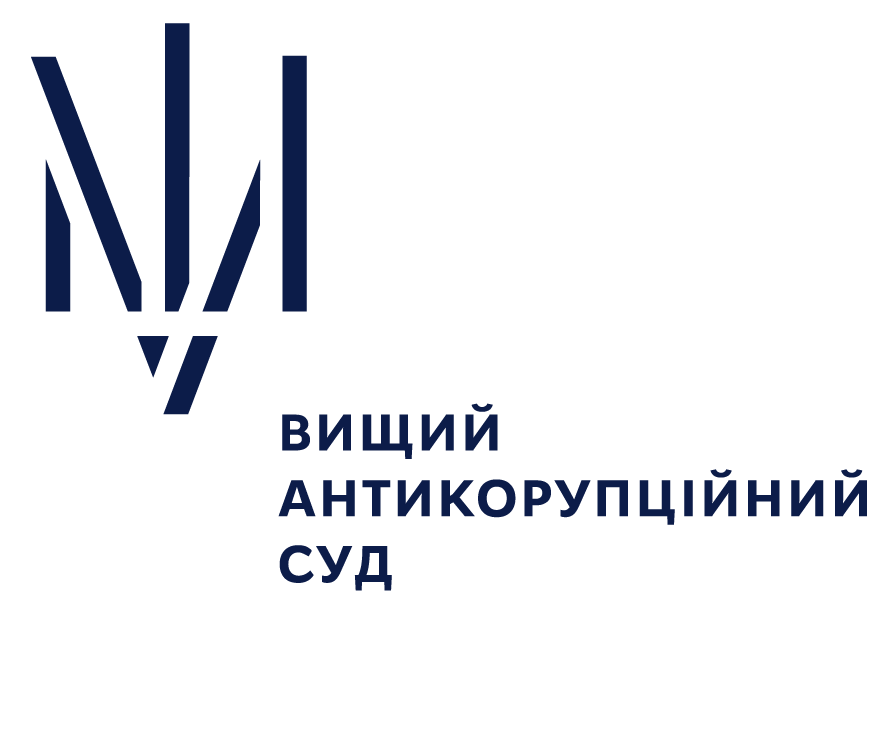 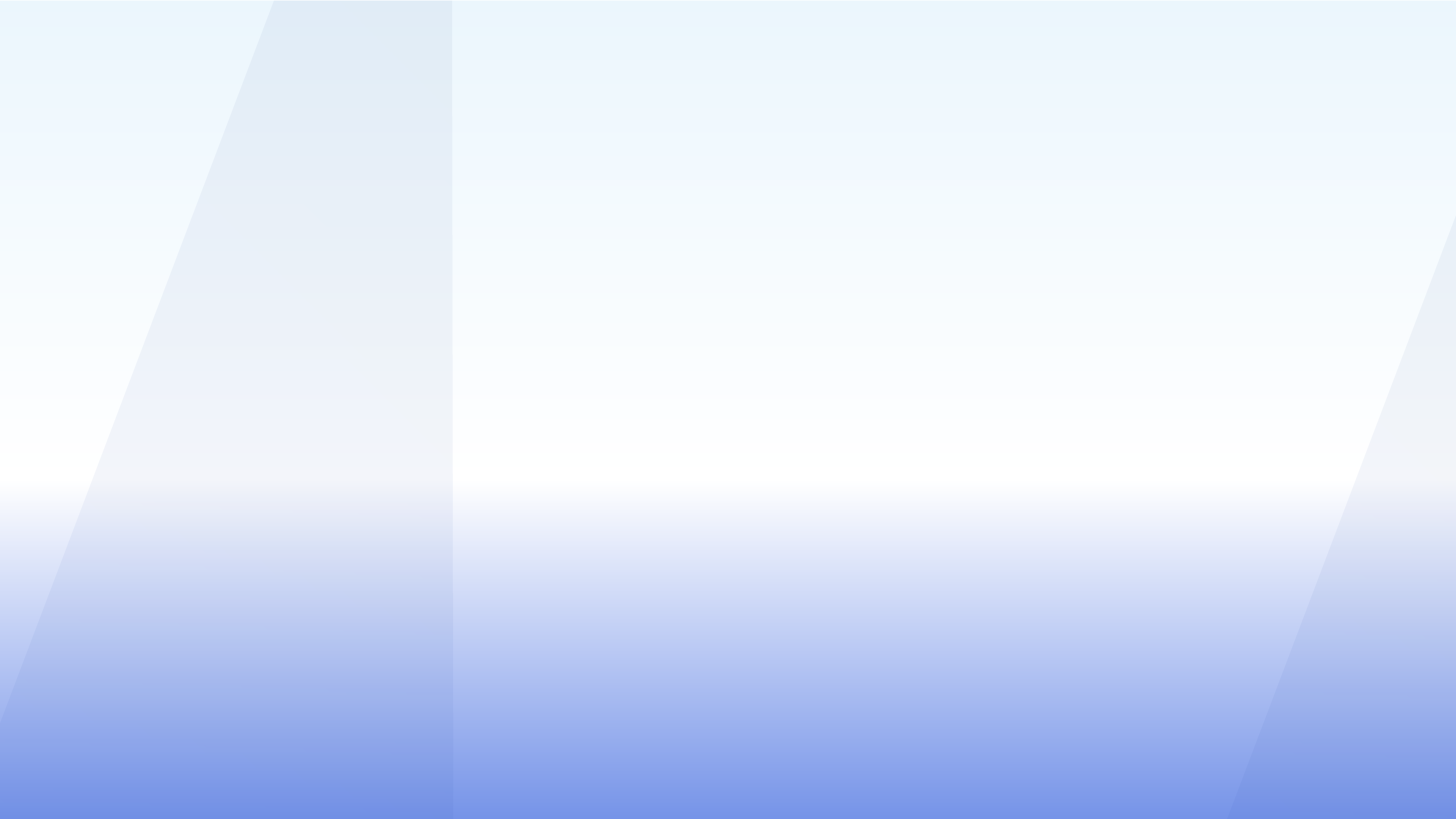 По відношенню до фізичних осіб санкції накладаються лише на нерезидентів, іноземців, осіб без громадянства, а також суб'єктів, які здійснюють терористичну діяльність. 
Лише останні наведені в законі безвідносно до їх іноземної або української приналежності. Таким чином, українець може бути суб’єктом застосування санкції, якщо позивач доведе, що така особа здійснює терористичну діяльність.
Поняття терористичної діяльності – стаття 1 Закону України «Про боротьбу з тероризмом» № 638-IV від 20.03.2003 (далі – Закон № 638-IV). 
Законом України «Про заборону пропаганди російського нацистського тоталітарного режиму, збройної агресії Російської Федерації як держави-терориста проти України, символіки воєнного вторгнення російського нацистського тоталітарного режиму в Україну» № 2265-IX від 22.05.2022 (далі – Закон № 2265-IX, який набрав чинності 12.06.2022) цю статтю доповнено визначенням: терористичної діяльності, пропаганди російського нацистського тоталітарного режиму, збройної агресії Російської Федерації як держави-терориста проти України.
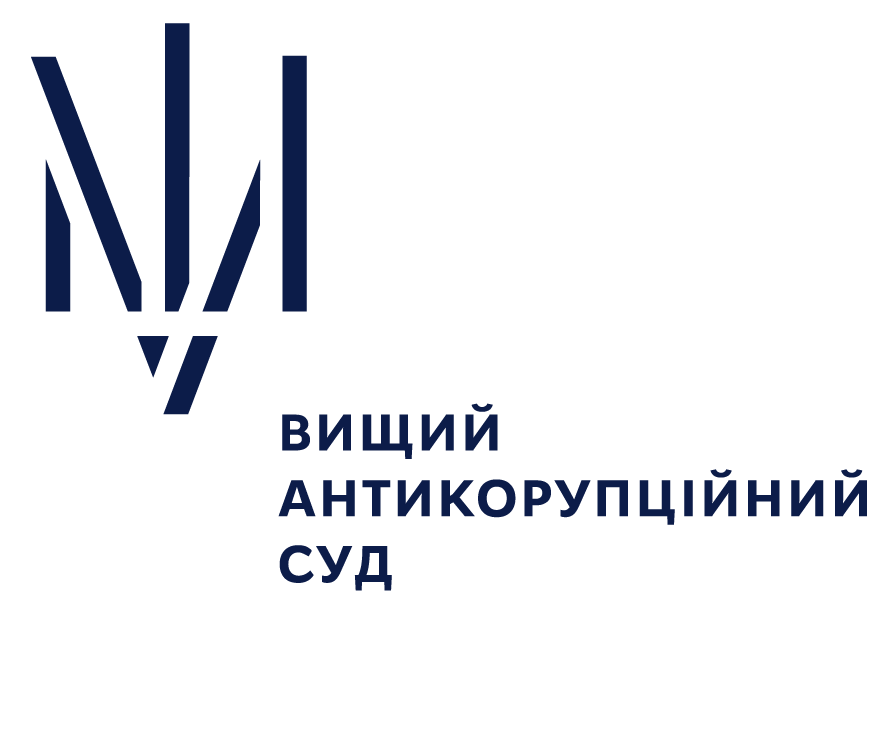 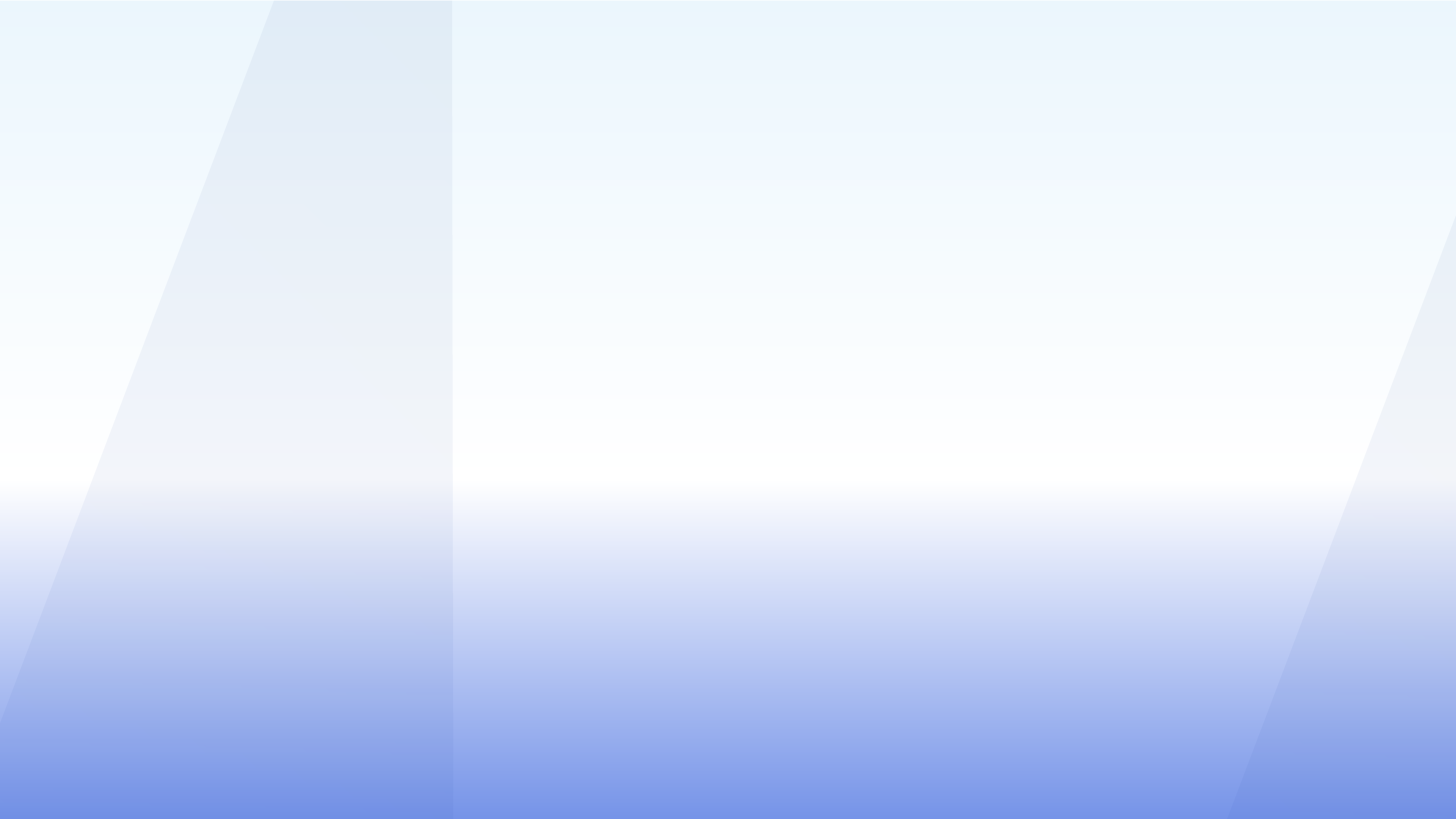 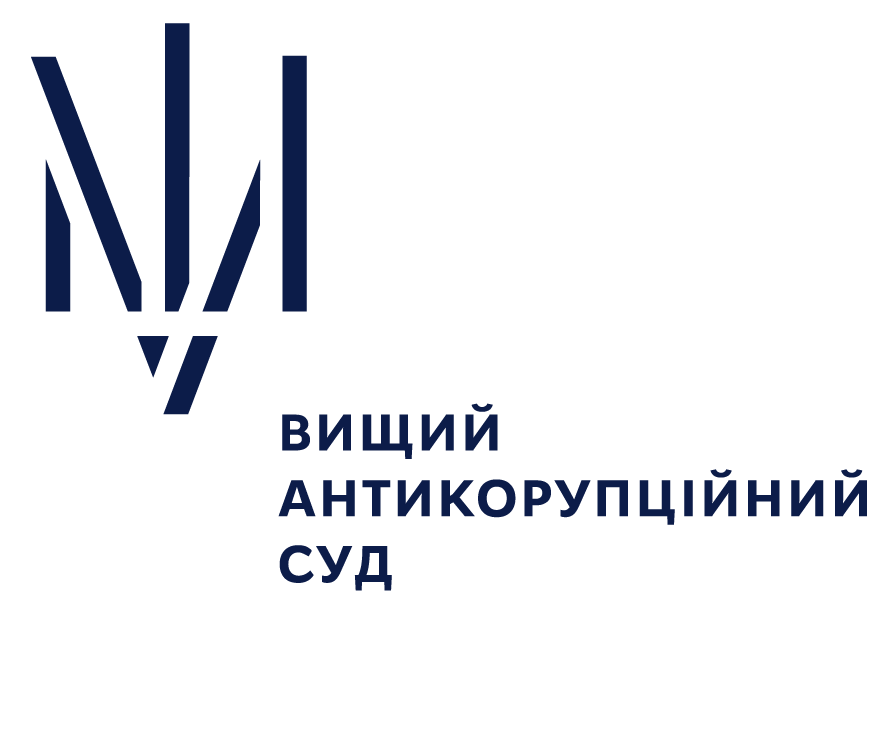 “Питання № 5 – чи належать активи, питання про стягнення яких піднімає позивач, відповідачу, або чи є у нього  можливість прямо чи опосередковано (через інших фізичних або юридичних осіб) вчиняти дії, тотожні за змістом здійсненню права розпорядження цими активами?”

Щодо активів, які належать на праві власності підсанкційній особі, питань не виникає.
Питання виникають з активами, щодо яких фізична або юридична особа може прямо чи опосередковано (через інших фізичних або юридичних осіб) вчиняти дії, тотожні за змістом права розпорядження ними.
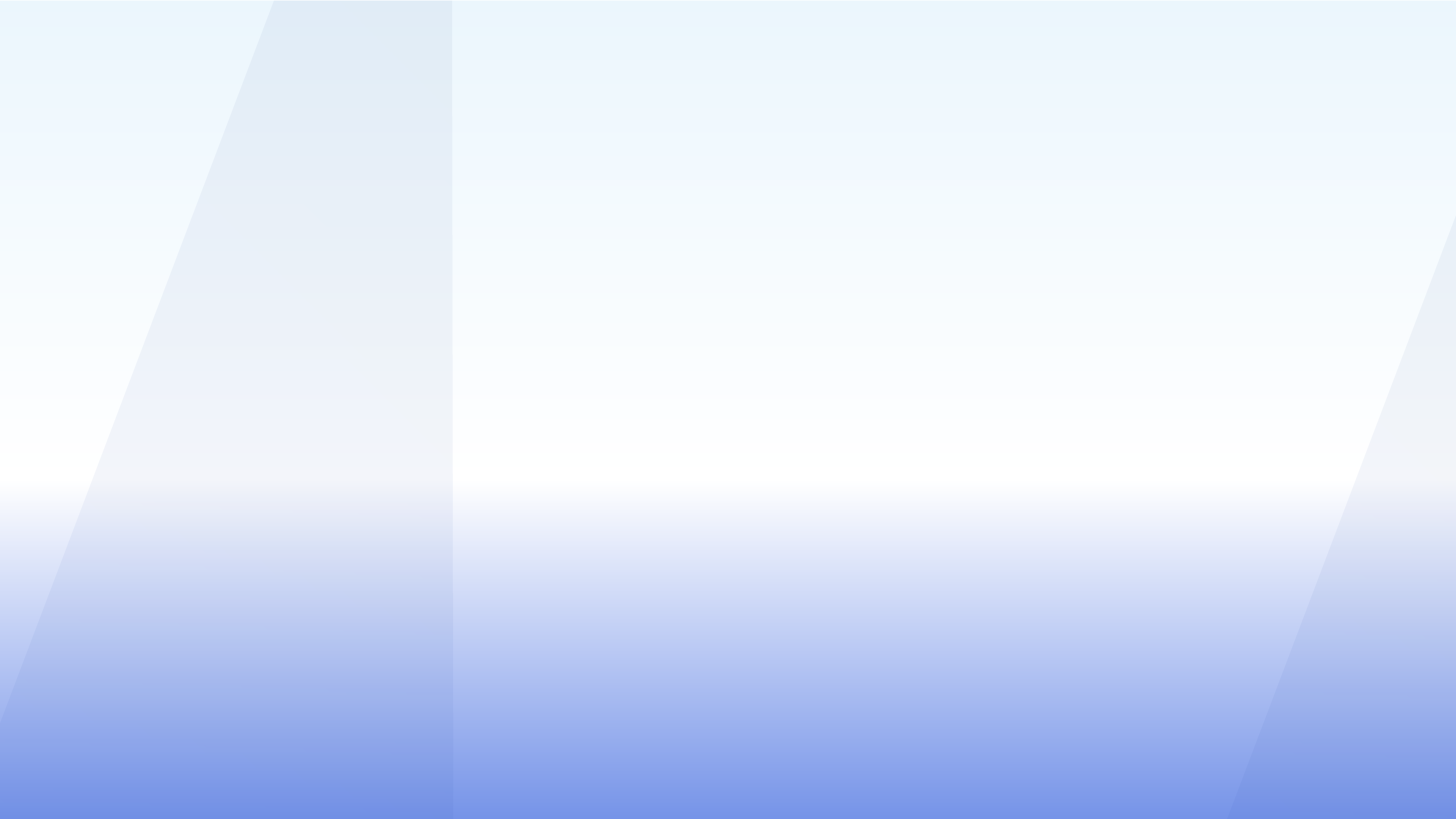 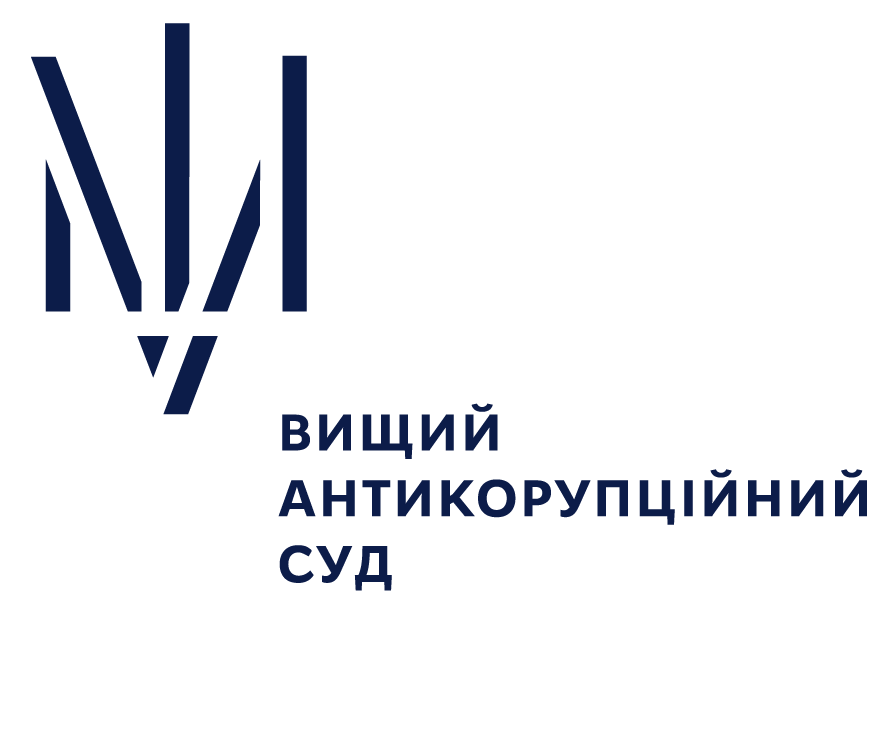 Суд звертається до таких нормативно-правових актів:

Цивільного та Сімейного кодексів України;
Закону України «Про запобігання та протидію легалізації (відмиванню) доходів, одержаних злочинним шляхом, фінансуванню тероризму та фінансуванню розповсюдження зброї масового знищення»;
Закону України «Про захист економічної конкуренції»;
Закону України «Про банки і банківську діяльність»;
Закону України «Про акціонерні товариства».
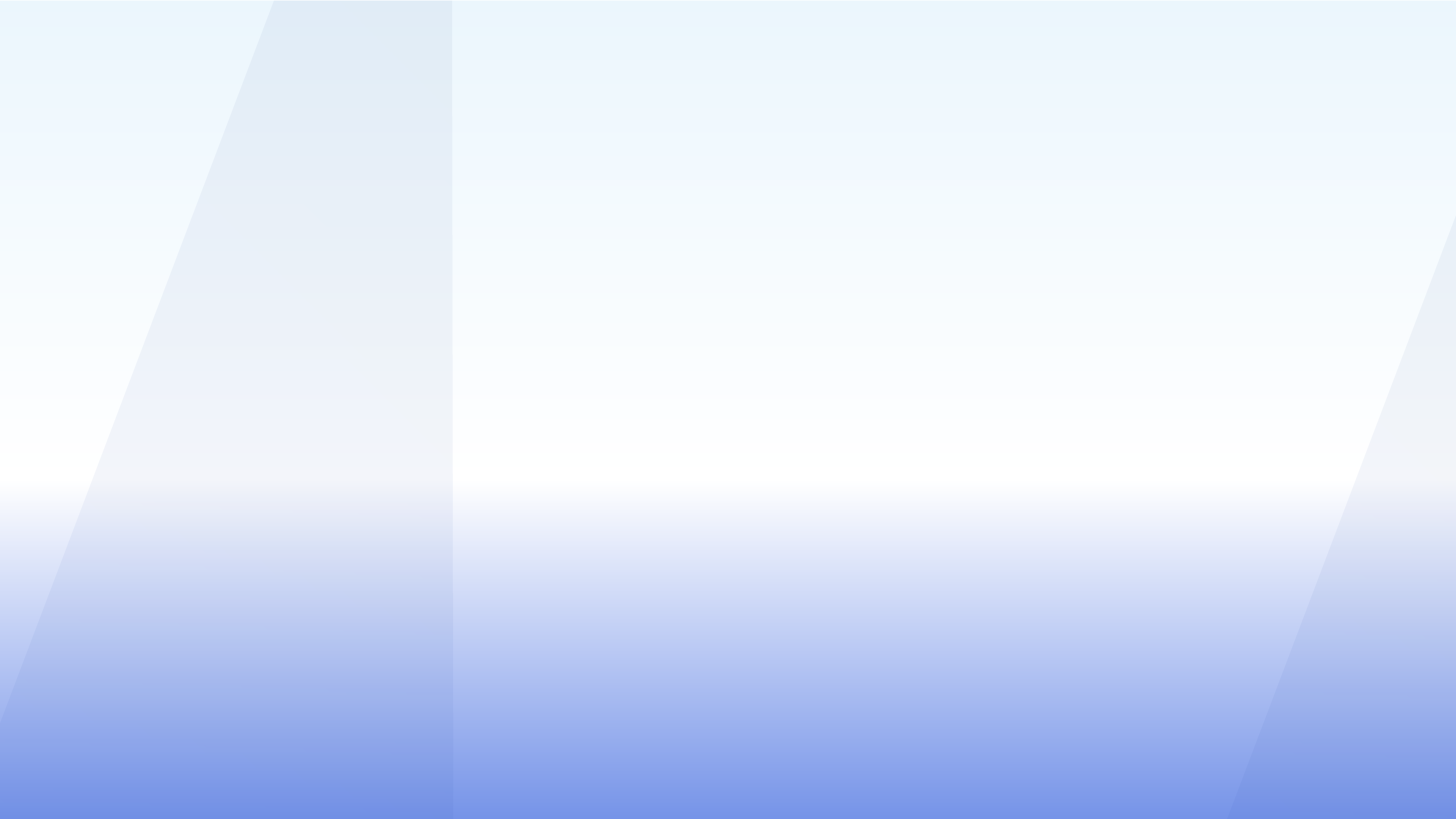 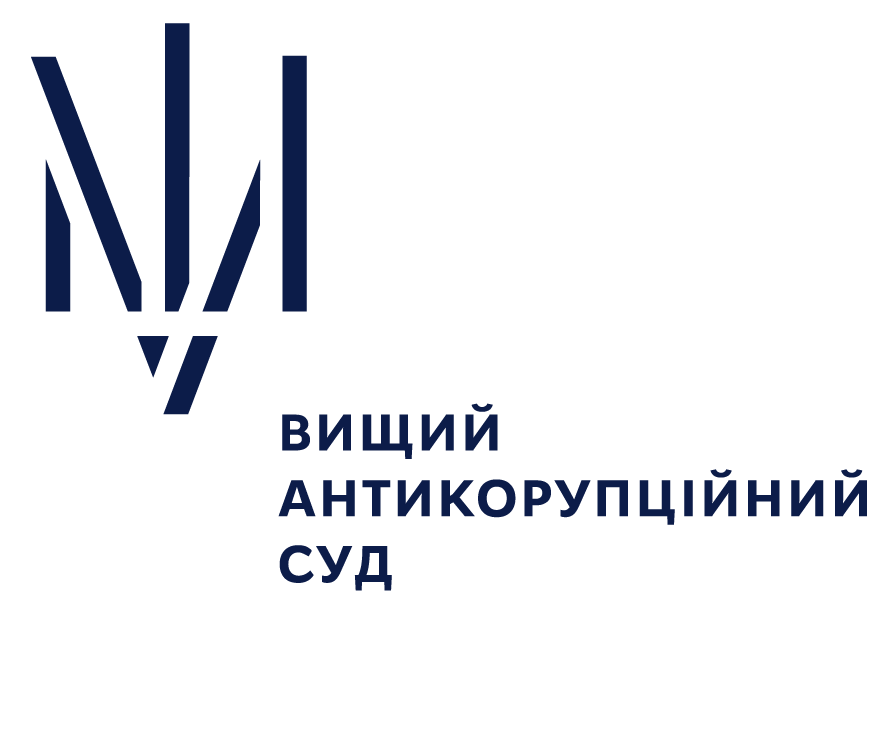 Законодавство містить такі поняття:
активи;
активи, пов'язані з розповсюдженням зброї масового знищення та його фінансуванням;
кінцевий бенефіціарний власник;
істотна участь;
контроль;
пов’язані особи;
корпоративні права; 
ланцюг володіння корпоративними правами юридичної особи;
афілійовані особи;
значний пакет акцій іноземної держави;
структура власності юридичної особи.
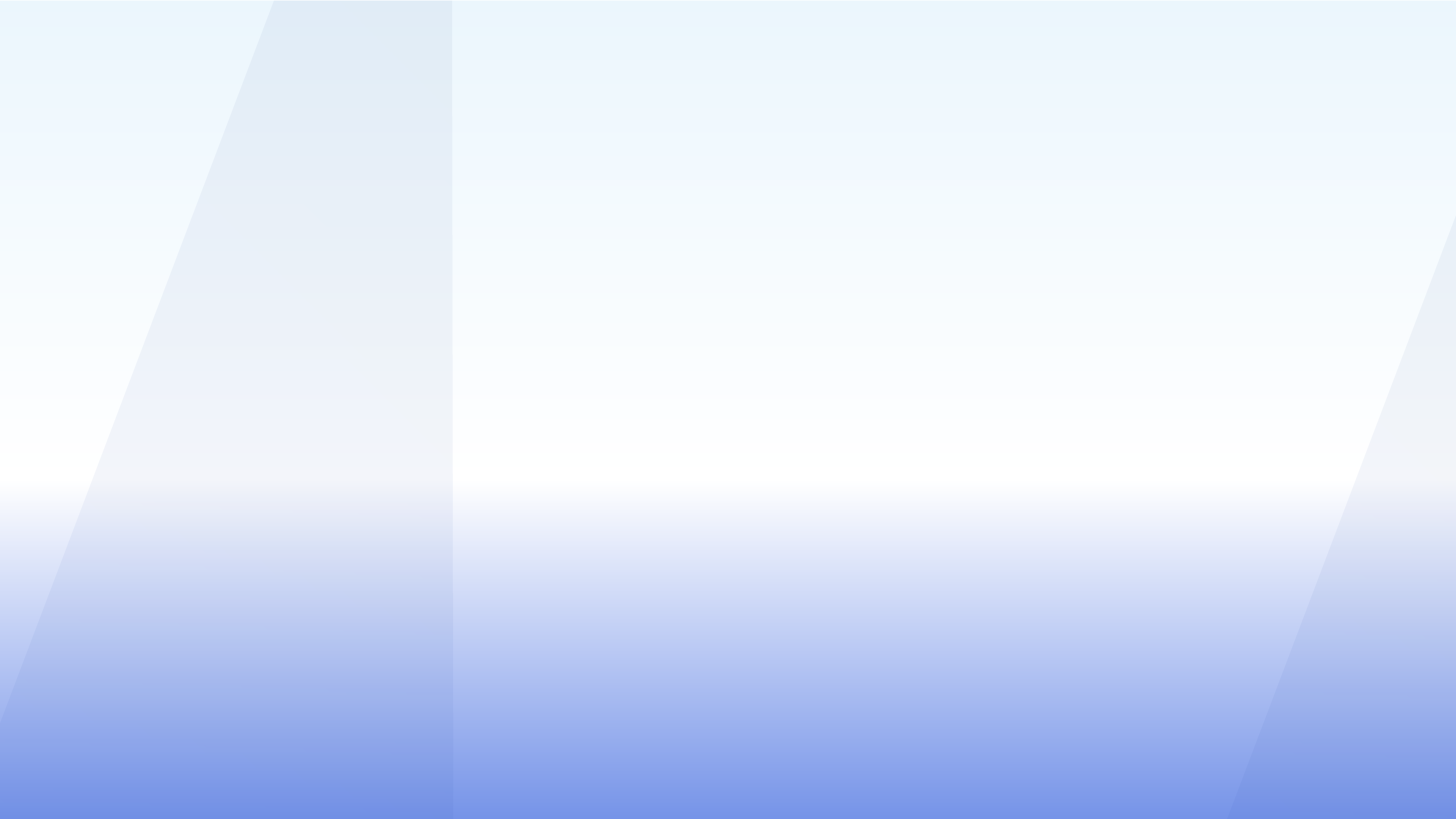 Майно дружини

Згідно зі статтею 60 Сімейного кодексу України майно, набуте подружжям за час шлюбу, належить дружині та чоловікові на праві спільної сумісної власності. 
Відповідно до частини 1 статті 63 Сімейного кодексу України дружина та чоловік мають рівні права на володіння, користування і розпоряджання майном, що належить їм на праві спільної сумісної власності, якщо інше не встановлено домовленістю між ними.
Згідно з частиною 1 статті 65 Сімейного кодексу України дружина, чоловік розпоряджаються майном, що є об’єктом права спільної сумісної власності подружжя, за взаємною згодою.
Отже, щодо майна, набутого під час шлюбу, суд приходить до висновку, що відповідач може вчиняти дії,  тотожні за змістом здійсненню права розпорядження ними.
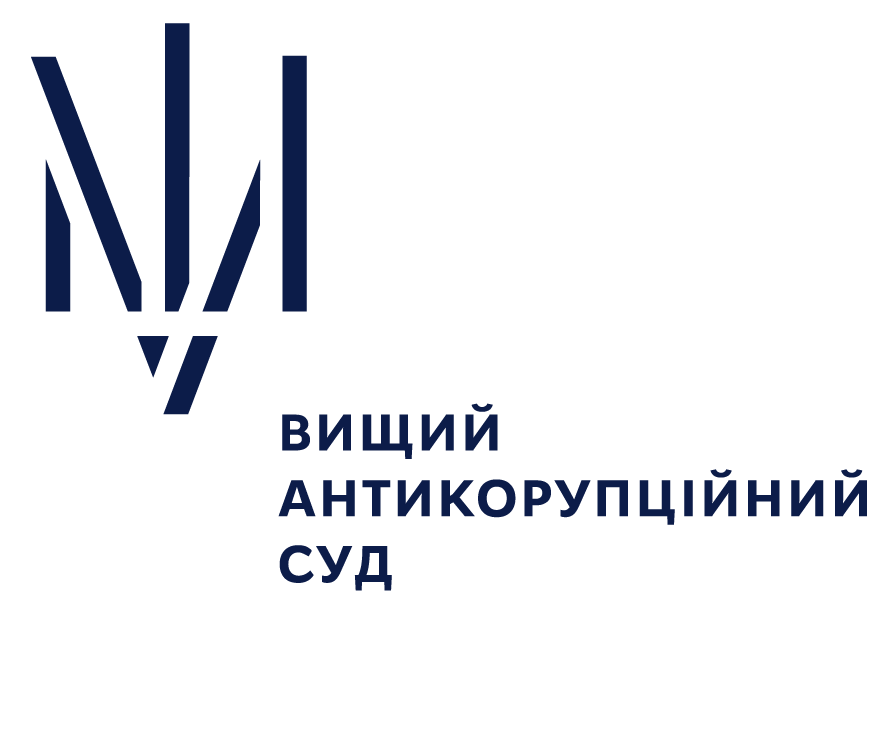 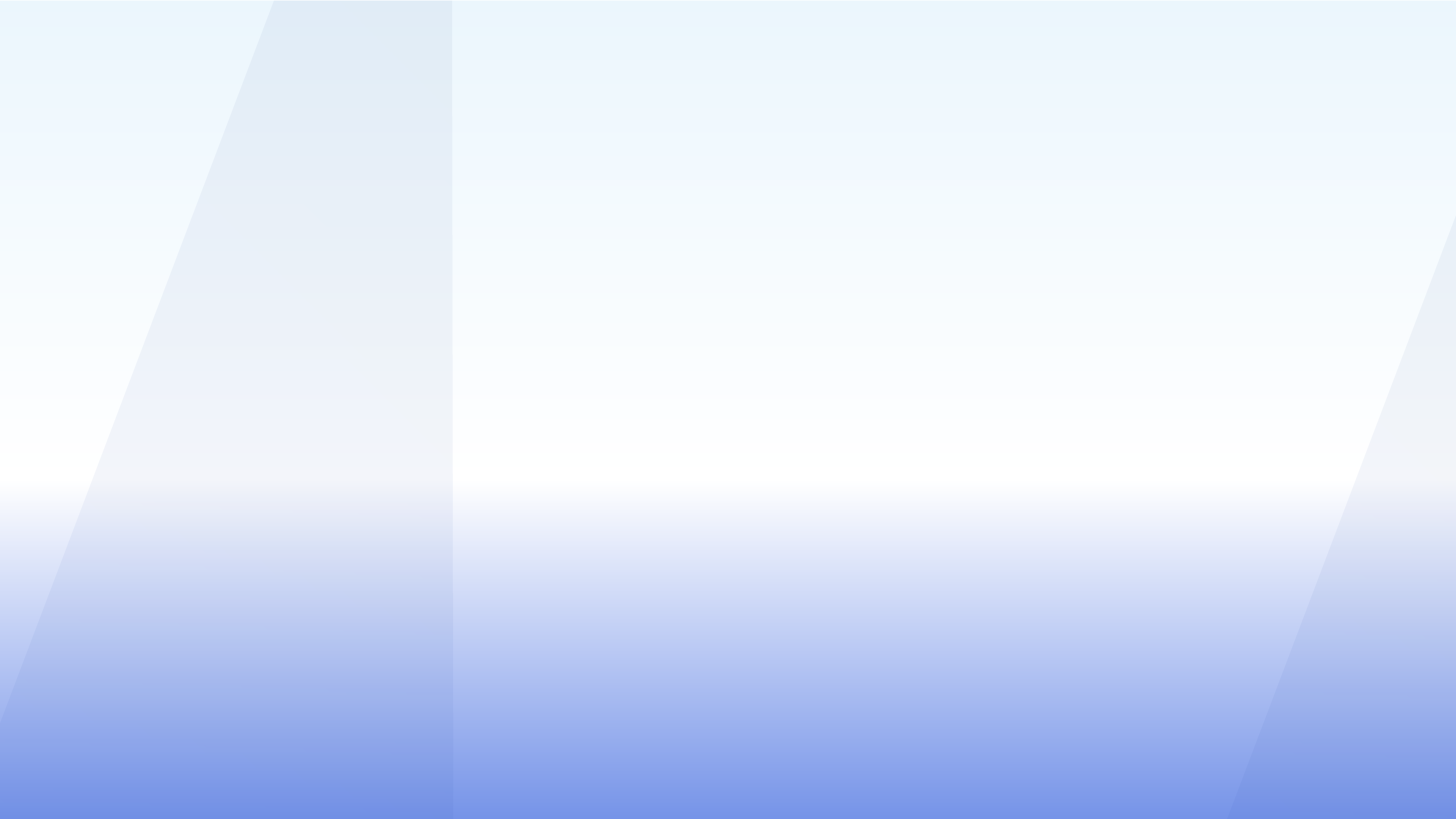 Законодавство орієнтує Суд тлумачити можливість прямого чи опосередкованого вчинення дій, тотожних за змістом права розпорядження активами, як:
спроможність особи вирішувати юридичну й фактичну долю цих активів (у тому числі шляхом відчуження іншим особам);
прийняття щодо них прямих чи непрямих управлінських та розпорядчих рішень;
визначення пріоритетних сфер розвитку;
визначення контрагентів;
використання прибутку та/або отримання доходів від цих активів. 
Така спроможність може виникати у особи з огляду на:
право власності на корпоративні права,
положення закону та/або пов’язаність особливого роду з іншими особами. 
У контексті корпоративних прав можливість вчиняти дії, тотожні за змістом праву розпорядження, нерозривно пов’язана з визначенням кінцевого (формального чи неформального) бенефіціарного власника юридичної особи.
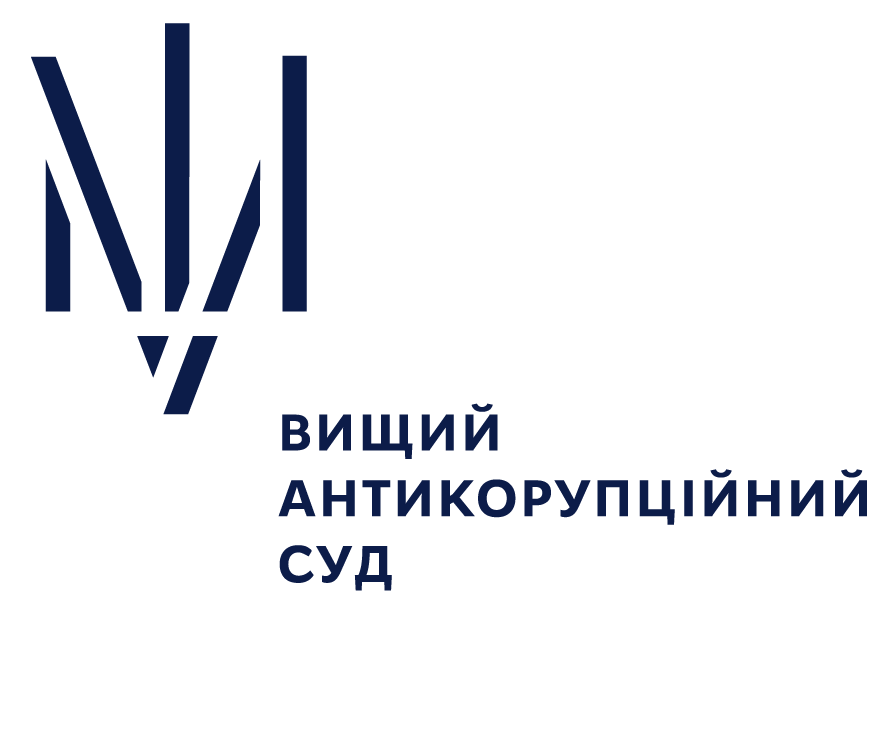 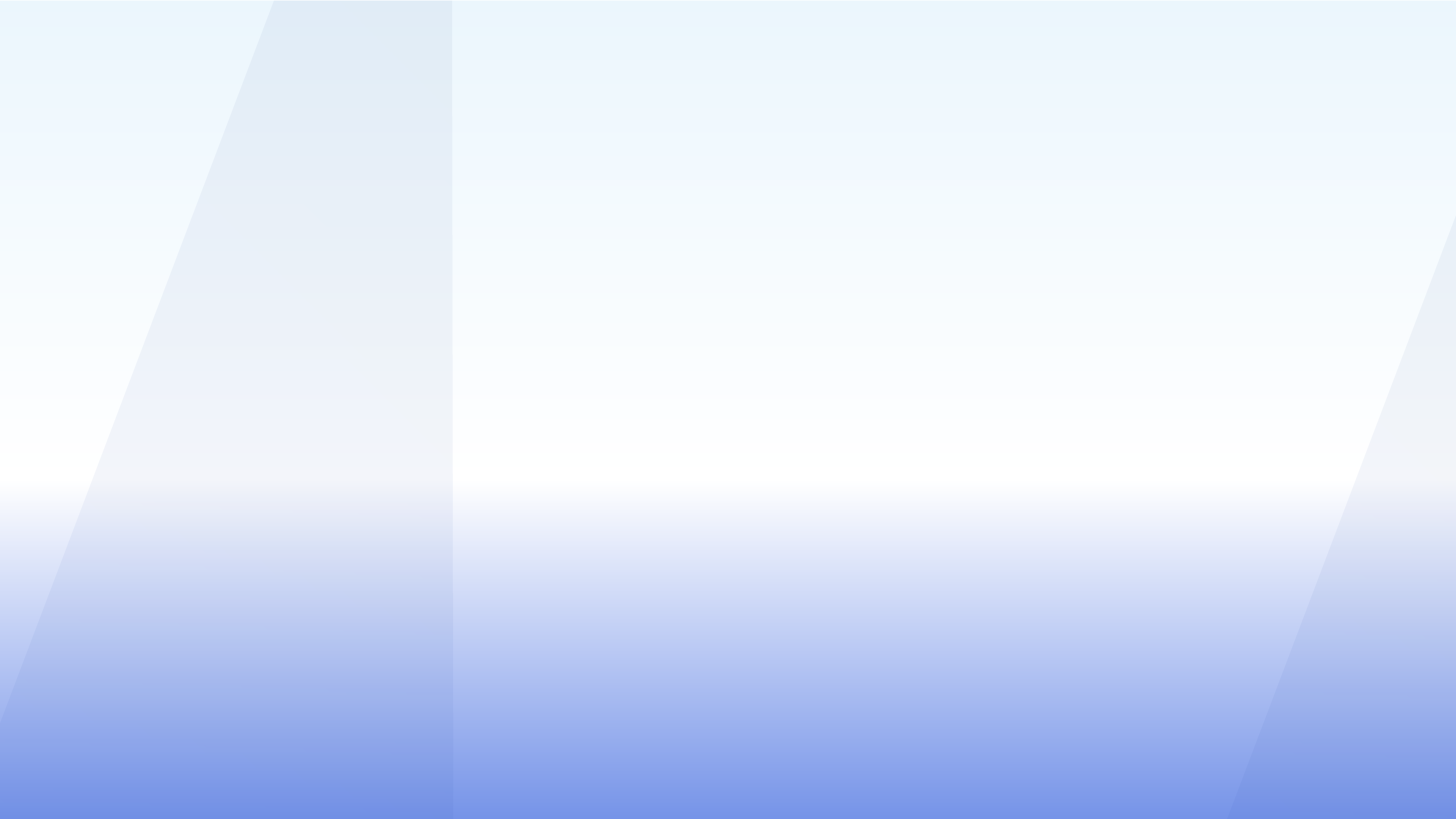 Що може свідчити про те, що відповідач прямо чи опосередковано вчиняє щодо активів дії, тотожні за змістом здійсненню права розпорядження?

Нижченаведені обставини мають бути оцінені судом у сукупності, зокрема, але не виключно: 
(1) користування активом, в тому числі без оформлення правових відносин між власником та підсанкційною особою; 
(2) систематичність, тривалість, спосіб, обсяг та зміст користування активом підсанкційною особою (при чому таке користування не обов'язково має бути постійним або безперервним); 
(3) наявність між власником та підсанкційною особою безпосередніх або опосередкованих родинних, дружніх, корпоративних або інших зав'язків, відносин підпорядкування, найму тощо; 
(4) придбання активу за дорученням та/або в інтересах особи, яка не зазначена його власником; 
(5) здійснення підсанкційною особою та/або власником за його дорученням витрат, пов'язаних з утриманням активу.
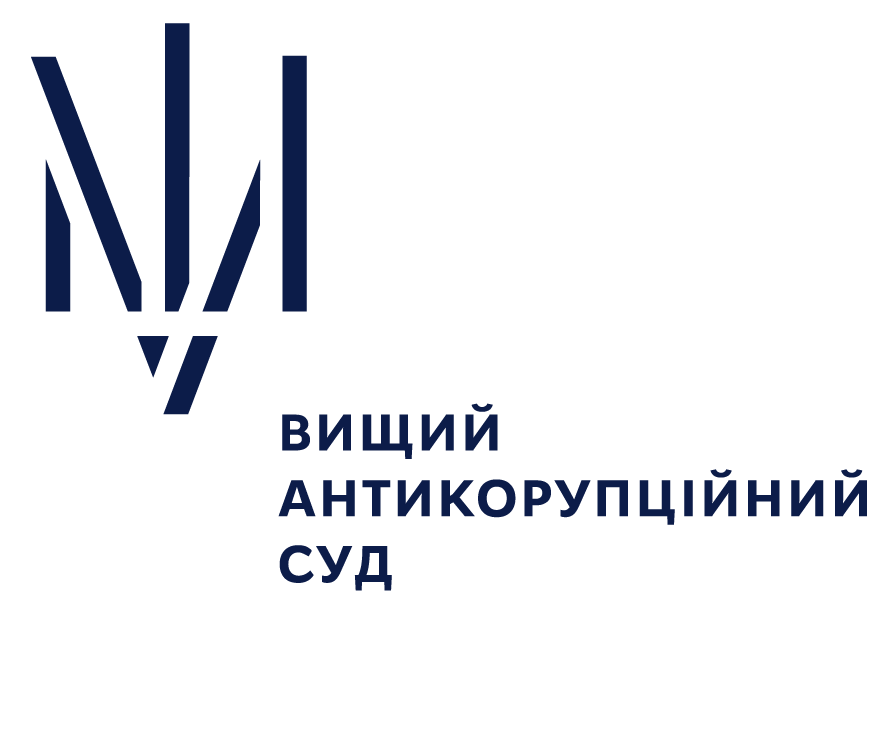 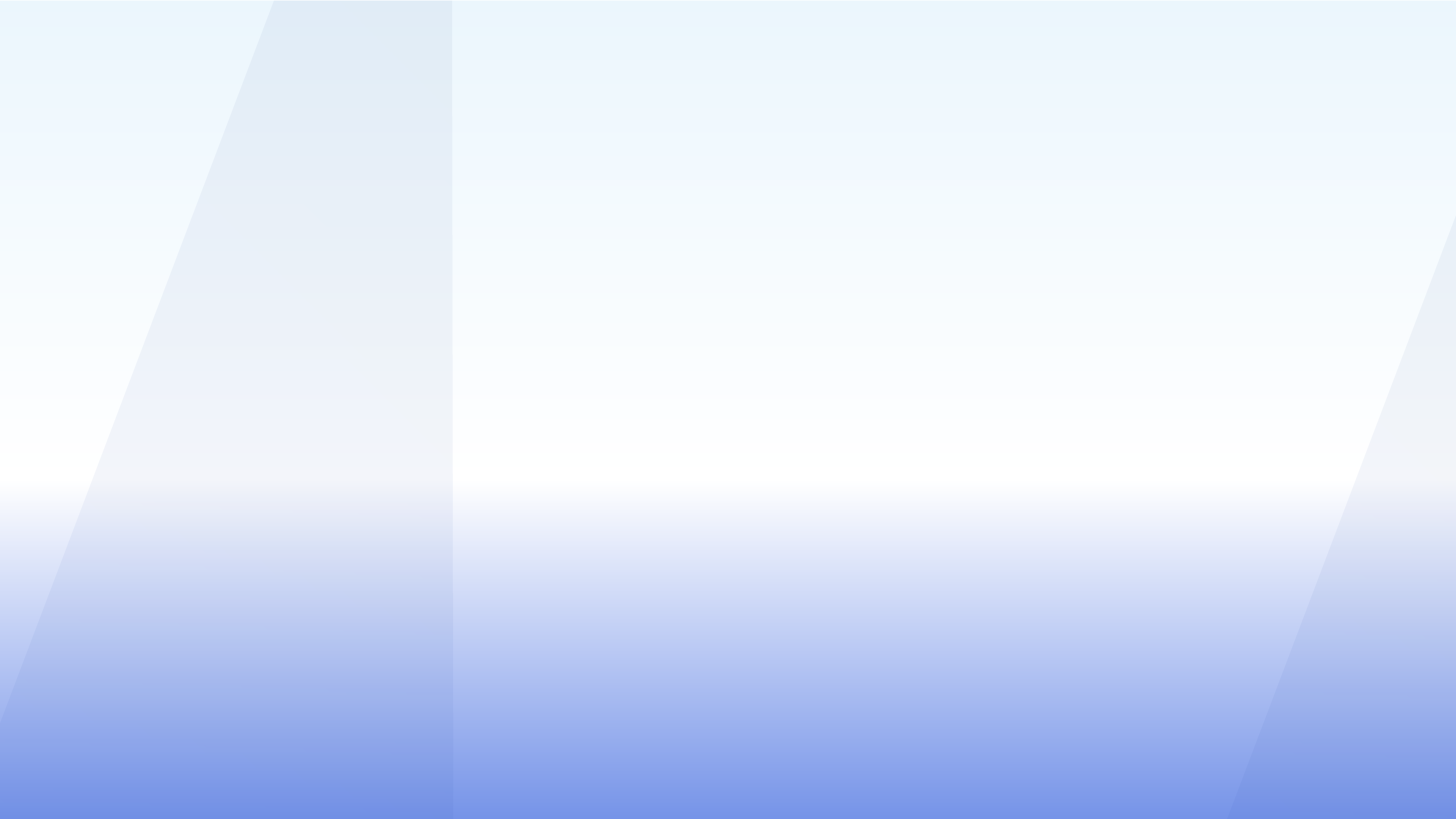 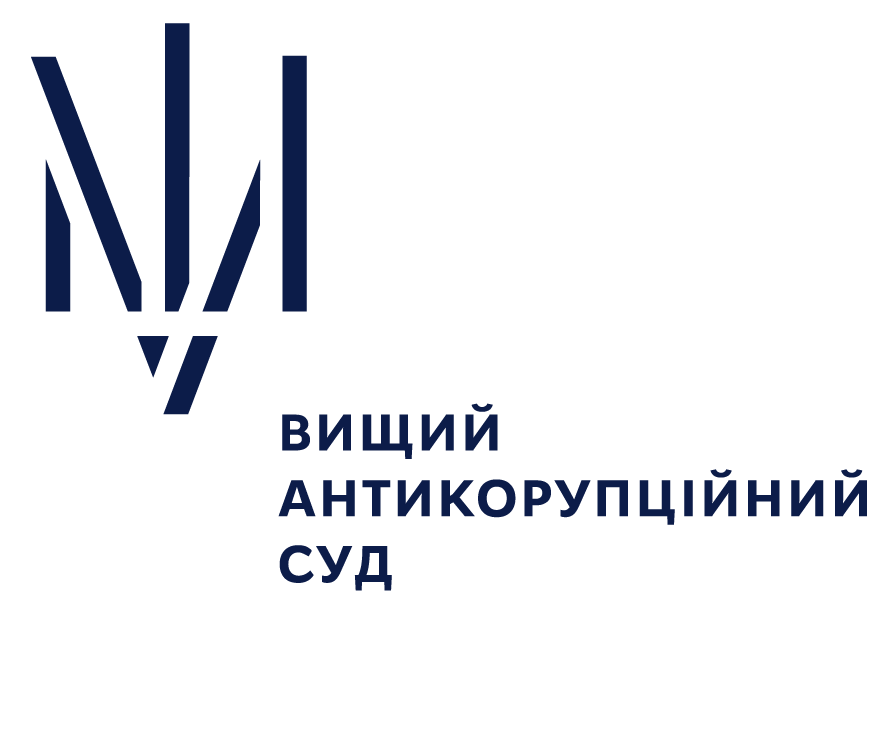 (6) здійснення підсанкційною особою та/або власником за його дорученням правочинів, пов'язаних з ефективним використанням активу; 
(7) поліпшення властивостей активу або підлаштування умов його використання під власні потреби; 
(8) можливість підсанкційної особи визначати користування активом іншими, пов'язаними з нею особами; 
(9) можливість підсанкційної особи впливати на долю активу, в тому числі шляхом надання відповідного доручення формальному власнику тощо; 
(10) можливість підсанкційної особи визначати види господарської діяльності, керівництво підприємства, асортимент продукції, що ним випускається, його цінову політику, коло контрагентів, приймати рішення про реорганізацію, ліквідацію підприємства, якщо таким активом є корпоративні права або підприємство як цілісний майновий комплекс тощо.
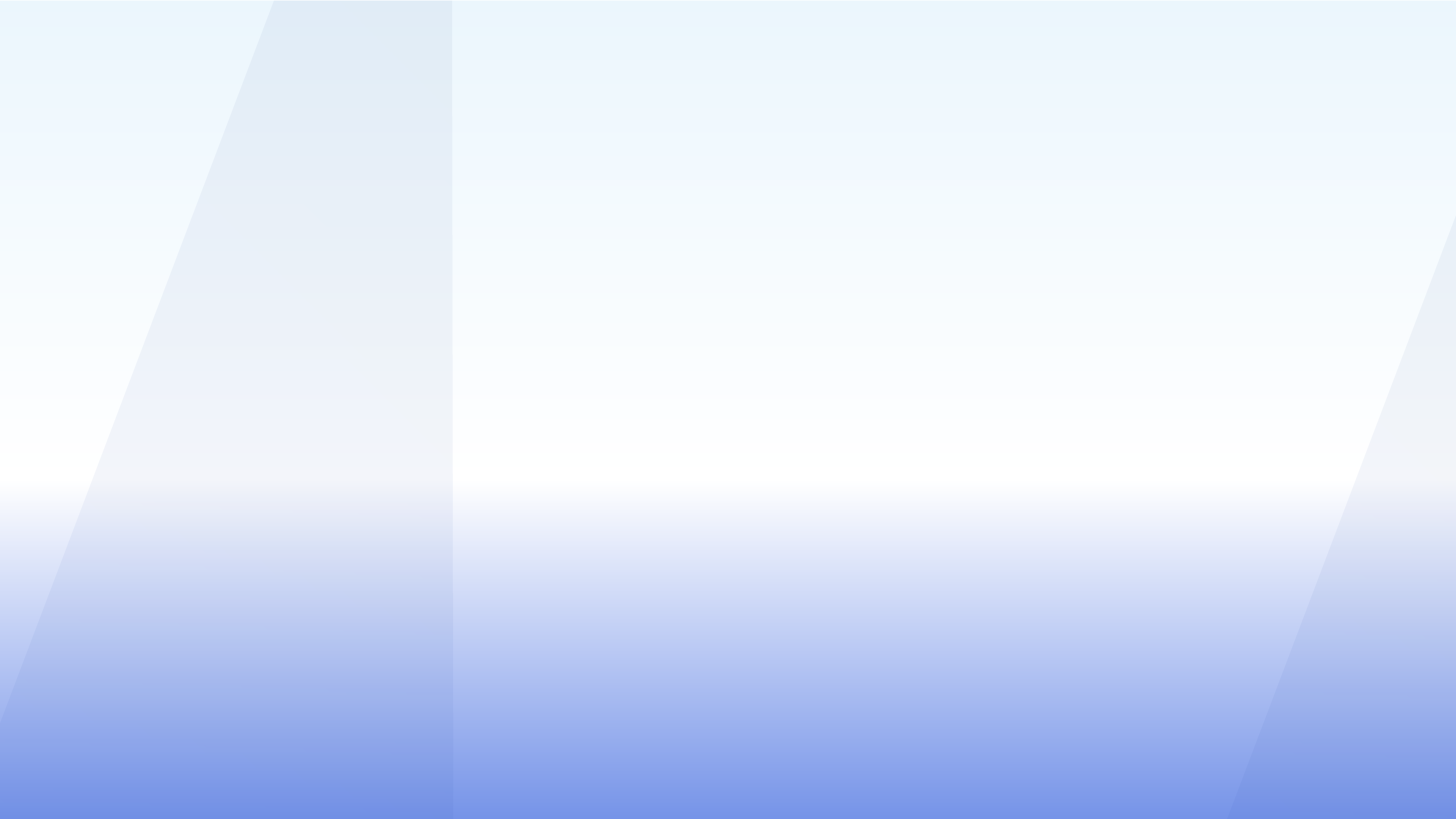 Стандарт доказування. 
Відповідно до статті 9, частини 6 статті 283-1 КАС України  розгляд і вирішення справ в адміністративних судах здійснюються на засадах змагальності сторін та свободи в наданні ними суду своїх доказів і у доведенні перед судом їх переконливості. Суд ухвалює рішення на користь тієї сторони, сукупність доказів якої є більш переконливою, порівняно із сукупністю доказів іншої сторони.
Тобто застосовується стандарт доказування «переваги більш вагомих доказів» (preponderance of the evidence) або так званий баланс імовірностей (balance of probabilities). Тягар доведення факту вважається виконаним, якщо на підставі поданих доказів можна зробити висновок, що факт швидше мав місце, ніж ні. 
Отже, використаний в національній системі термін «більша переконливість доказів» означає, що існують розумні підозри вважати, що факт скоріше має місце. 
Зазначений стандарт доказування підкреслює необхідність співставлення судом доказів, які надають позивач та відповідач. Тобто необхідним є не надати достатньо доказів для підтвердження певної обставини, а надати саме ту їх кількість, яка зможе переважити доводи протилежної сторони судового процесу.
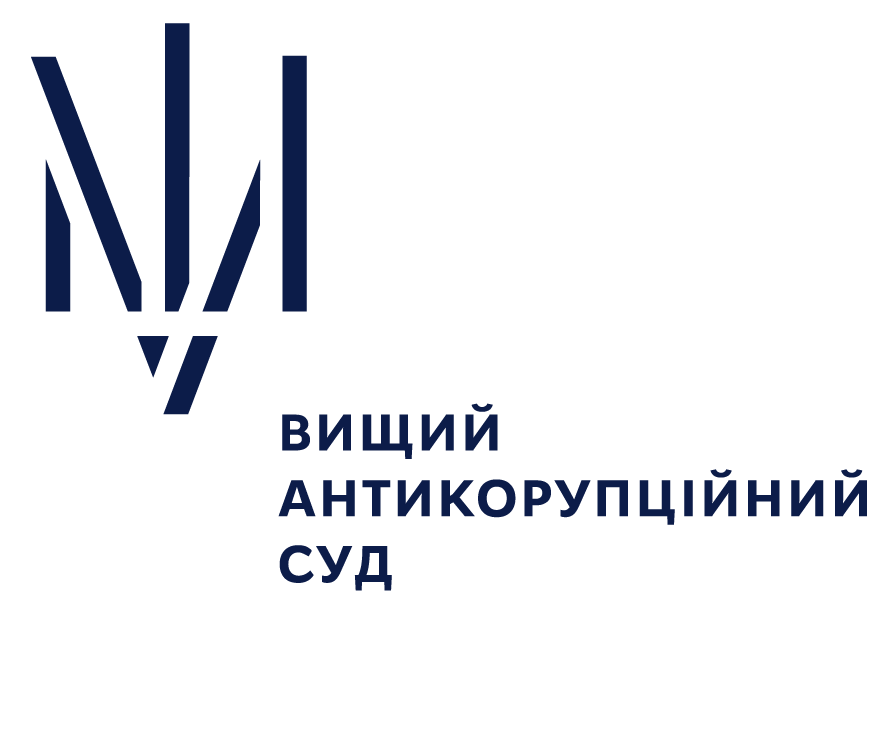 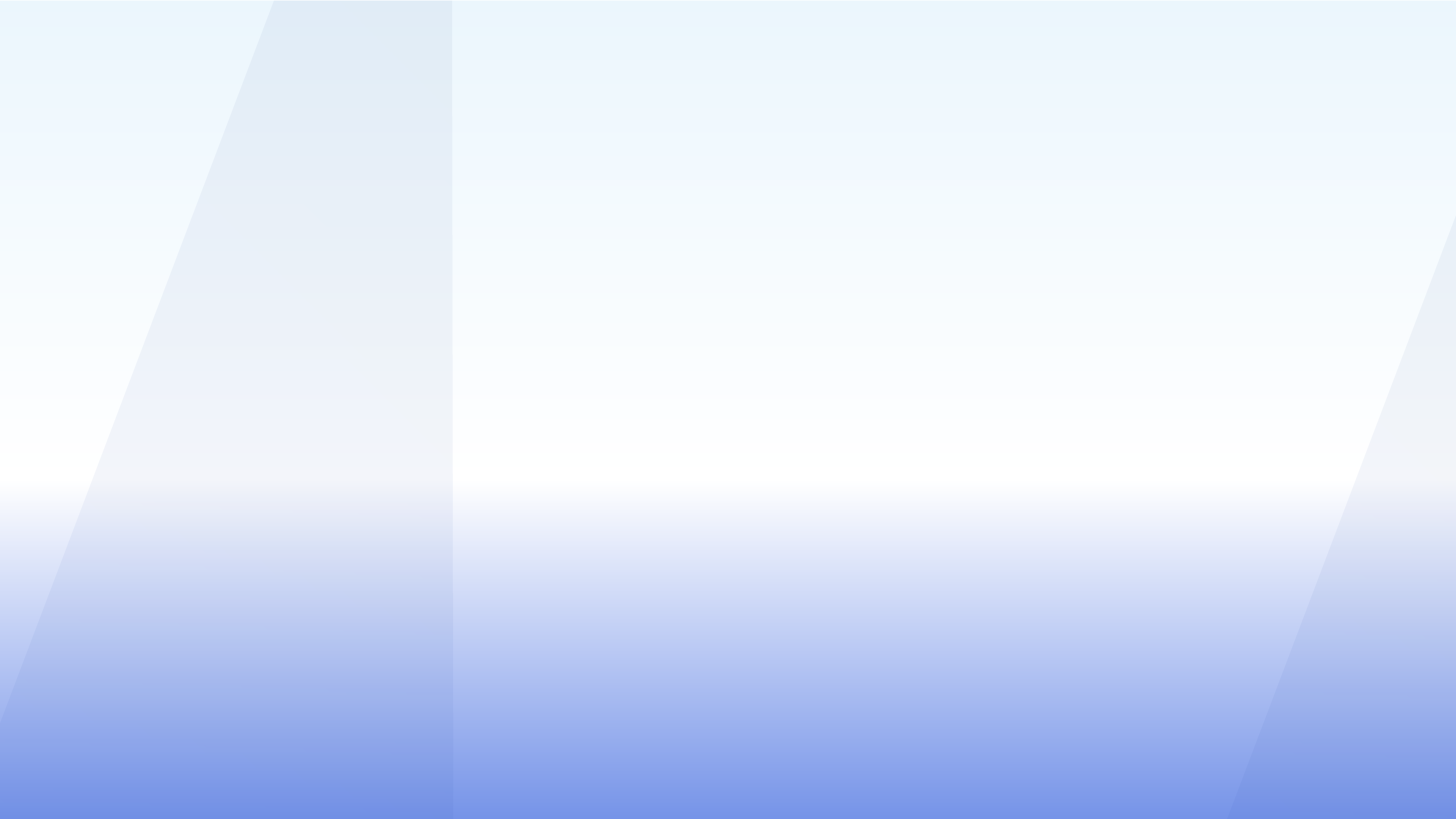 “Питання № 6 – чи є втручання у право власності відповідача пропорційним”

Україна має суверенне право на захист. Воно закріплене в Конституції України, Декларації про державний суверенітет України, загальновизнаних міжнародних нормативно-правових актах, нормах і правилах.
Застосування санкції спрямоване, перш за все, на зупинення агресивних дій рф, припинення підтримки її нинішнього політичного режиму шляхом впливу на фінансові можливості прихильників такої політики та здійснення швидкого та ефективного відшкодування збитків, завданих жертвам агресії за рахунок коштів, отриманих від стягнення.
Окремою необхідністю для застосування санкцій виступає важливість зупинення подальшого сприяння та підтримки «воєнних операцій» рф шляхом встановлення для підсанкційних осіб конкретних і невідворотних наслідків таких протиправних дій у вигляді втрати власних активів на території тієї держави, щодо якої здійснюється агресія.
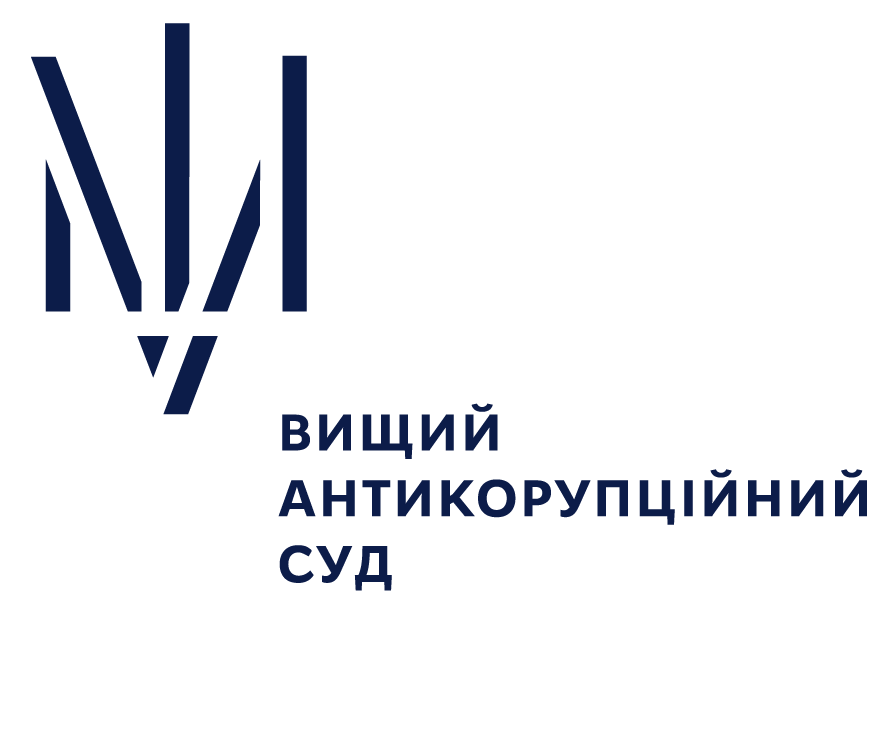 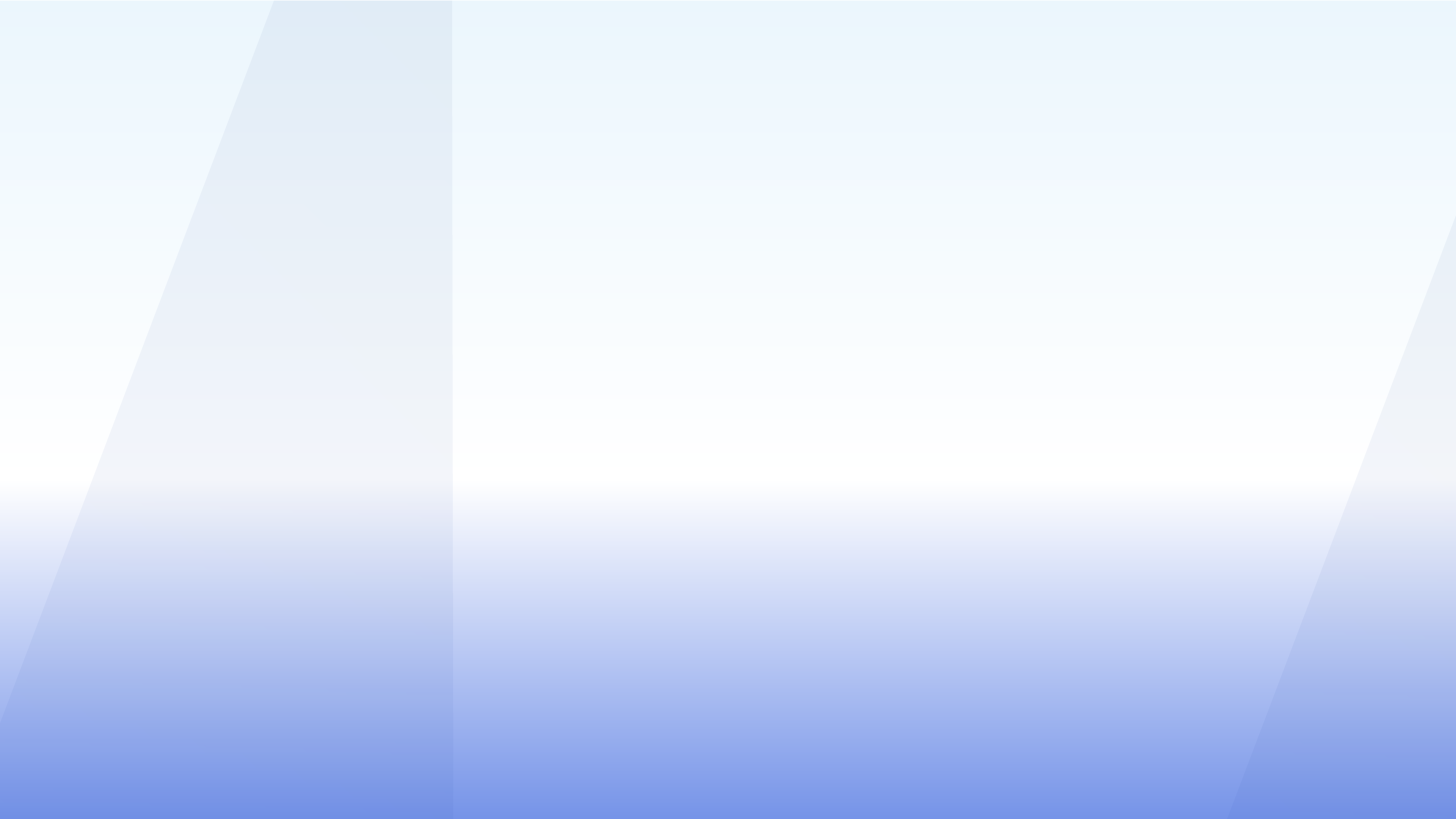 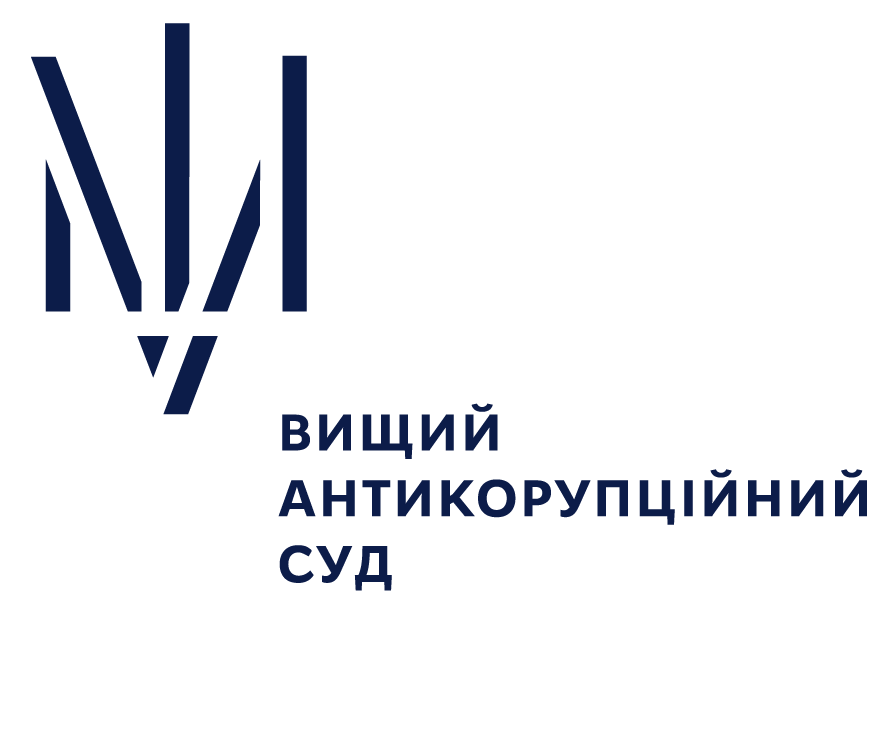 ДЯКУЮ ЗА УВАГУ!